第2.3 电子邮件系统E-MAIL
2.3.1 电子邮件系统概述
2.3.2 电子邮箱和E-MAIL地址结构
2.3.3 电子邮件基本格式
2.3.4 邮件传输
2.3.5 邮箱访问
2.3.6  MIME协议和实现
教材：6.5，参考4.12-4.15，
第2.3：重点与难点
重点理解和掌握：
1、字符型邮件与MIME
2、电子邮件的地址结构和基本格式 
3、通过SMTP协议的邮件发与收过程
4、邮箱设置、访问与POP和IMAP协议
主要了解：
1、邮件分发、转发与列表
2、邮件网关与一个组织邮件网关的功能
3、现代运行的电子邮件系统的工作原理与早期邮件系统的差别。
问题:
电子邮箱地址的格式是什么样的？
电子邮箱地址有什么意义？
收发过程用的协议是一个，还是两个？
电子邮件系统是一个实时系统？
收发过程能否用FTP系统？
2.3. 1 电子邮件系统概述
电子邮件E-MAIL，是通过计算机网络进行通信的电子化信息传递系统，早期其功能和普通的邮件类似是电子文字。
最早邮件系统可追溯到大型机上的不同邮箱间的报文移动，是本地的，但不能在不同组织的计算机间通信。
E-MAIL是Internet最广泛使用的应用功能，很多用户对Internet的认识是从电子邮件开始的。电子邮件传递范围也大大超过Internet覆盖区域。为什么？
现在的邮件系统，已从早期的命令行输入的用户界面，发展为图形界面邮件，如Outlook, Foxmail等专用邮件应用软件；但更多使用Web浏览器界面的邮件系统，但主体原理基本是一样的。
电子邮件系统主要功能： 
创建：电子邮件内容起草和编辑。
发送：用户将创建的文件发送，并存放到接收者   的邮箱中。
接收：接收用户从邮箱中取回自己邮件，并在计算机显示器上阅读。
转发和管理：用户可以对收到（或创建）邮件进行回复、转发、删除和存储。
2.3.2 电子邮箱和E-MAIL地址结构
电子邮件收发什么基本要求？
在电子邮件系统中，每个人必须被赋予一个电子邮箱，实际是一个被动的存储区，电子邮件只发送到接收者邮箱中。
电子邮箱是私有的，任何人可以通过邮件软件在邮箱中放入邮件，但只有邮箱的拥有者在身份认证以后，才能读取和取消邮件。
与传统邮箱不同的是：电子邮箱通常和计算机帐户相关。
Internet发送电子邮件需要用户地址；
电子邮箱的地址，称为电子邮件地址或E-MAIL地址。是唯一的,每个电子邮件地址由两部分地址构成:
1、邮箱名
2、存放邮箱的主机域名。
通用的格式： mailbox@computer(域名)
例如： thinfo@public.guangzhou.gd.cn
            shenyingshan @scnu.edu.cn
首先，满足互联网不同邮件系统的用户之间实现电子邮件交换。发送方通过互连网计算机域名发送一个邮件到接收方邮箱计算机。
第二，不同EMAIL系统可以自由选择自己的邮箱标识机制，电子邮件地址的第一部分确定邮件放入哪个邮箱，只有本地意义；用户访问邮箱存取自己邮件。
2.3.3 电子邮件基本格式
早期的Email系统是只传送字符的，不能传送二进制数据，后IETF定义的MIME（Multipurpose Internet Mail Extensions)协议，允许邮件发送方将信息分成几个部分，各部分可用不同的格式完成传送。
第一部分称为头部，主要包括发、收方地址、日期和主题；头部还可以有转送或暗送等条目。在使用MIME时增加附件标题等内容。
每个头部行包括：行关键字+冒号+该行信息。
第二部分是邮件信息主体，即信息文本；第一、二部分之间用空行分割。在使用MIME包含多个其他多媒体二进制信息，它们是任意编辑的。
实际电子邮件例子
From：john@art.reston.va.us 
To：mary@art.reston.va.us
Date：Wed,4,Sep. 2020 10:30 EDT
Subject： Dinner with us？

Mary
Will you have dinner with us at our home on Saturday,5,Sep. ,at seven o’clock? It has been a long time since we had the pleasure of seeing you, and we do hope you will be with us.
                                                                         John
2.3.4 电子邮件传输
电子邮件SMTP传送
当用户按以上的格式完成邮件并发送后，电子邮件接口软件把该邮件置于邮件暂存队列中，由邮件传输程序管理。向本地计算机用户发送邮件是简单的，只需传输程序在本地用户邮箱中添加邮件即可。
向互联网远程用户发送邮件相对复杂，首先进行互联网连接，然后，邮件传输软件作为客户与远程计算机的邮件服务器通信，实际发送的邮件是一个副本。
SMTP（Simple mail transfer protocol)，简单邮件传输协议定义了相互通信的C/S端两个SMTP进程间如何进行信息交互。但未定义邮件内部格式、邮件存储、发送速度和邮件如何递交（谁来完成？）。
SMTP（Simple Mail Transfer Protocol）
1981年定义的简单邮件传输协议，只能传送字符，信息的主体限制为ASCII码，7位ASCII码共127个字符（英文大小写字符、0-9等）。
SMTP规定了14条命令（每条由4个字母组成）和21种应答（由3位数字代码开始，后跟文字说明）
HELOMAIL FROM:RCPT TO:DATARSETSEND FROM:SOML FROM:SAML FROM:
VRFYEXPNHELP [ ]NOOPQUITTURN
邮件用户接口
目的地邮箱
发送方
接收方
邮件客户SMTP
邮件服务器SMTP
互联网
客户
服务器
当发信人把邮件送到邮件缓存区，发送方SMTP软件定时（几-几十分钟）扫描邮件暂存队列，如有待发邮件，SMTP作为客户和目的地计算机SMTP服务器端口（25）建立TCP连接。
SMTP命令/应答确认后，发送端
传输邮件副本
所以SMTP协议是较为复杂的协商交互协议！
通常，无论作为SMTP客户或服务器都是在后台工作，收发计算机还可以同时做其他工作；且邮件系统是非实时传输系统。
早期简单邮件系统是一种两个用户之间的直接发送和接收，后来电子邮件系统更多引进了邮局和中转概念。
为什么要引进了邮局和中转？
电子邮件分发、转发和列表
分发：当一邮件要发往发往多个目的地址时，邮件系统通过邮件分发器或转发器的软件，按照邮件列表（通常是邮件目的地址数据库）中的每个电子邮件地址进行逐个邮件副本的发送。
转发：当收到一邮件时，邮件转发器可以根据目的邮件列表中的每个电子邮件地址进行邮件副本的逐个转发。
同机多重接收：当发送邮件目的地址是位于同一计算机上的多个邮箱时，实际只建立一个SMTP连接和传送，服务器收到邮件后，向同机每个邮箱传递一个副本。
列表：当要想发送给一组邮件目的地址时，信息首先发送往列表地址，然后，由邮件分发器将它的副本转发给列表中的每个地址。
邮件中继：实际上当进行大量的邮件分发或转发时，通常不是由每个用户计算机处理，而是组织选取一个独立的、处理能力较强的计算机作为公共邮件转发处理。这个计算机称为邮件网关（E-mail gateway）或邮件中继（E-mail relay)
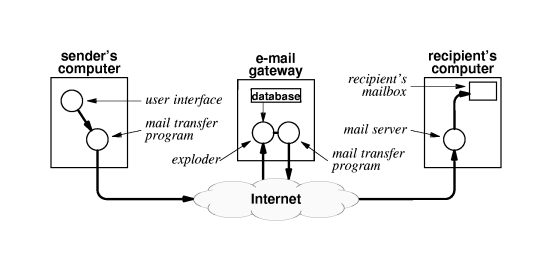 在邮件网关或邮件中继内部，分发器程序接收发给邮件列表的信息，将它的副本转发给列表中的每个地址。
邮件网关和组织地址
当一个组织有许多用户计算机的时候，按简单的思路每个计算机配置邮件地址，完成邮件收发。如
abc@comp.scnu.cn, tom@comp.scnu.cn, anny@sort.scnu.cn, kat@chin.scnu.cn ……
为了统一整个组织的邮件地址，通常组织运行一个邮件网关将所有组织邮件地址和邮件网关关联，如将邮件网关命名为： scnu.cn ，所有人员邮件地址指定为：
Employee@scnu.cn  (employee命名规则组织确定）
由于实际邮件地址都包括网关地址，且邮件网关的数据库列表具有实际邮件地址与组织统一邮件地址对应，所以到达邮件网关的邮件以此可转发给特定用户。
邮件网关实际隔离外部邮件地址与内部邮件地址（计算机与用户）。
2.3.5 邮箱访问
邮箱设置
利用SMTP在两个用户计算机之间进行直接的邮件传输,是最简单工作方式，但随着电子邮件的不断普及，它不再是目前实际最常用的方式。为什么？
邮箱配置在哪里？
任何计算机都能够安装邮箱服务器，进行邮件接收吗？
由于一般用户计算机不可能永远连接在互联网、或经常关机，且缺乏服务器需要的并发处理能力，实际邮箱及邮件服务器无法配置在一般用户计算机上。
邮箱通常放在电子邮件系统服务器计算机上，接收者通过访问邮件服务器读取自己的邮件，而不是邮件服务器主动发给用户计算机。这种非端到端的直接传送方式，称为存储传送方式，邮箱所在计算机起到了中转作用。
带邮箱的计算机
接收方邮箱
发方计算机
用户计算机
SMTP客户
POP客户
SMTP服务器
POP服务器
因特网
访问邮箱与邮件取回
电子邮箱在邮件服务器的计算机上，怎样从邮箱中得到自己的邮件呢？
常用对电子邮箱进行远程读取的邮局协议POP（Post Office Protocol），一般是96年第3版POP3；或IMAP（Internet Mail Access Protocol)。
见图所示，在邮箱所在的计算机上附加运行一个POP服务器，用户计算机的电子邮件软件成为POP服务器的客户，对邮箱进行存取。
为什么说E-mail系统是非实时系统？
为什么用POP协议而不是SMTP？
POP协议设计是一种简单操作，主要完成创建连接、用户认证、事务操作（列出、取回并删除邮件功能），而不是传输交互。一般POP协议特点：简单读取邮件后，POP将删除邮件或保留一段时间后删除。
IMAP
IMAP 2003修订第4版IMAP4，IMAP和POP3一样采用C/S方式工作。但较POP3复杂。
当建立TCP连接后，用户在终端PC机上对IMAP服务器邮箱可以进行更多的操作，如用户可以只阅读邮箱的邮件首部，将邮件在不同文件夹间移动，只有在打开读取邮件时才下载到客户端，但可对邮件部分（正文或附件）进行读取，只有在用户执行删除命令后邮件才被删除（否则保留）。
邮件服务器使用SMTP协议负责Internet邮件传输，POP、IMAP服务器负责用户邮箱访问和邮件处理功能，带邮箱的计算机通常保持和Internet的永久连接，而用户计算机并不一定需要和Internet连接。
对许多用户来说通过调制解调器的电话连接更为实用，或通过LAN接入，一旦需要收发邮件的时候，用户计算机和邮箱所在计算机建立拨号或以太网连接，就可以进行POP客户和服务器之间通信，完成收发电子邮件工作。
至此我们可以体会到电子邮件用户计算机，它完全可以不是Internet用户（没有因特网域名或IP地址），而是在某个Internet计算机上注册了邮箱的普通计算机。所以说电子邮件应用实际大大超过了Internet网覆盖范围。
邮局2
邮局1
接收方邮箱
队列
发方计算机
用户计算机
SMTP服务器
SMTP客户
POP客户
POP服务器
互连网
具有大邮箱数据库、并具有STMP、POP服务器与中继功能的计算机，通常由组织或公共电子邮件服务商提供，相当于电子邮局 ,用户申请加入。而用户只与电子邮局建立邮件连接，并通过邮局进行电子邮件的发或收，这种中间存储收发模式是目前最常用的。
E-mail传递的发展进化:
1、早期2个主机间点对点的SMTP的邮件直接收送
2、邮件网关中继和组织邮件地址的统一，出现了中间管理服务。
3、公共电子邮局：邮件中继、组织邮件地址和统一邮箱设置和邮件管理（存储、阅读、安全……），形成了目前的电子邮件系统框架。
4、 SMTP完成电子邮件发送、POP/IMAP完成电子邮局服务器登录访问、读取和管理邮件。
2.3.6 MIME协议和实现
目前使用多用途Internet邮件扩充MIME协议（Multipurpose Internet Mail Extension ），已经能传输ASCII码以外二进制信息，这样声音、图象和影视信号也可作为电子邮件内容发送，当然附件应用需要收发计算机相应的硬软件支持。
SMTP只能传输ASCII码，怎样传输其它各种类型的文件，如Word、图形、程序等二进制文件？
推翻原SMTP协议，设计新的传输体系？能否用FTP系统？
用户
用户
非ASCII码
非ASCII码
MIME
MIME
7位ASCII码
7位ASCII码
SMTP
SMTP
7位ASCII码
MIME协议开发者的思路：在SMTP基础上简单改动，而不改变原有Email架构。
MIME把所有不同类型的二进制数据分段编码为7位 ASCII码；然后用SMTP作为一般的文本发送，在接受端再转化回二进制数据。这种编码转化方法有很多种，允许由收发方选择。
如一种方式采用十六进制表示，把二进制数据4位作为一个单元影射为0-9-A-F的一个7位ASCII字符，然后将这字符系列作为一般邮件发送，接受方再将这字符系列转化为二进制数据。
为使用MIME时，发方在邮件头部增加附加行来指
明该报文遵循的MIME格式、数据类型和编码方法。如：
MIME-Version:1.0
Content-Type:Multipart/Mixed;Boundary=Mime_separator
所传递的非标准报文开始加上不同区分标志separator
Content-Type:text/plain    传递纯文本时；
Content-Type:text/html     传递web文本时；
Content-Type:image/gif    传递gif格式的图形
MIME允许发送方将报文分成多个部分（每个部分可使用不同的编码方式），实际上也就是粘贴（Attach)多个附件, Boundary=Mime_separator出现在每部分之前，就是分隔标志。
对所添加的附件，在类型/子类型说明后，还将跟参数进一步说明文件的位置。
MIME特点：
1、兼容性： MIME和早期的SMTP简单邮件系统兼容， SMTP系统不需要解析MIME的编码，只需象传统的字符一样传递。
2、灵活性： MIME不规定唯一的编码方法和编码名称，由收发两端确定，这大大提高应用灵活性。
第2.3章 复习讨论
1、SMTP协议主要作用。
电子邮件客户软件定时扫描邮件暂存队列，有待发邮件时，SMTP客户和目的地计算机SMTP服务器建立TCP连接。然后SMTP协议进行通过ASCII码命令和应答逐步协商，最后客户发出邮件副本，服务器接收副本。
2、POP协议的主要作用。
POP协议主要完成创建连接、用户认证、邮箱邮件的操作（列出、取回、删除等）等功能。
3、直接收发的早期邮件系统主要组成和功能。
组成：EMAIL代理的客户软件和邮件传递协议，功能：编写邮件、交付/发送邮件、接收/阅读邮件、转发和管理邮件。
4、 SMTP能否传递非ASCII码信息？
5、 MIME扩展协议是怎样处理非文本信息的？
MIME将邮件报文分成多个部分，即多个附件，每个附件部分可以是不同数据类型/格式，用分隔符区分； MIME对一般二进制信息，采用编码成ASCII码方式，仍使用SMTP协议传输。
6、现代电子邮件系统发往某邮件，常常发现传输时间是不确定的，有时快而有时慢，为什么？
因为用户邮件在发端是定时扫描、建立连接和批处理传输的；且发送到目的邮局服务器的邮箱后，需要用户登陆后取回；即E-mail系统工作过程不是一个实际收发的端到端连接通信，而是中间邮局的非实时处理，所以邮件传递快慢取决于个环节等待时间。
7、电子邮件地址怎样演变的
早期是SMTP直接收发邮件，所以邮件地址实际是收发计算机域名加邮箱名；当一个组织集中管理邮件时候使用一个邮件网关，此时组织内所有人员的邮件地址和邮件网关关联，对外是同一的邮件地址域名，并实行邮件转发/分发；现代电子邮局作为运营组织集中管理大容量邮箱，用户通过POP/IMAP访问和操作邮箱邮件。
第2.3章 作业
★ 1、为什么说电子邮件的使用超过了因特网的范围。
2、当你发送电子邮件给不同电子邮局用户时，需要经过哪些必要的环节？请画图示意。
3、早期电子邮件传输直接在收发计算机之间完成，试说明这种模式的优缺点。
★ 4、简述目前电子邮件系统的工作方式。
5、通过目前电子邮件系统发往某邮件，常常发现传输时间是不确定的，有时快而有时慢，为什么？
★ 6、一个组织的电子邮件系统网关，通常具有什么功能。